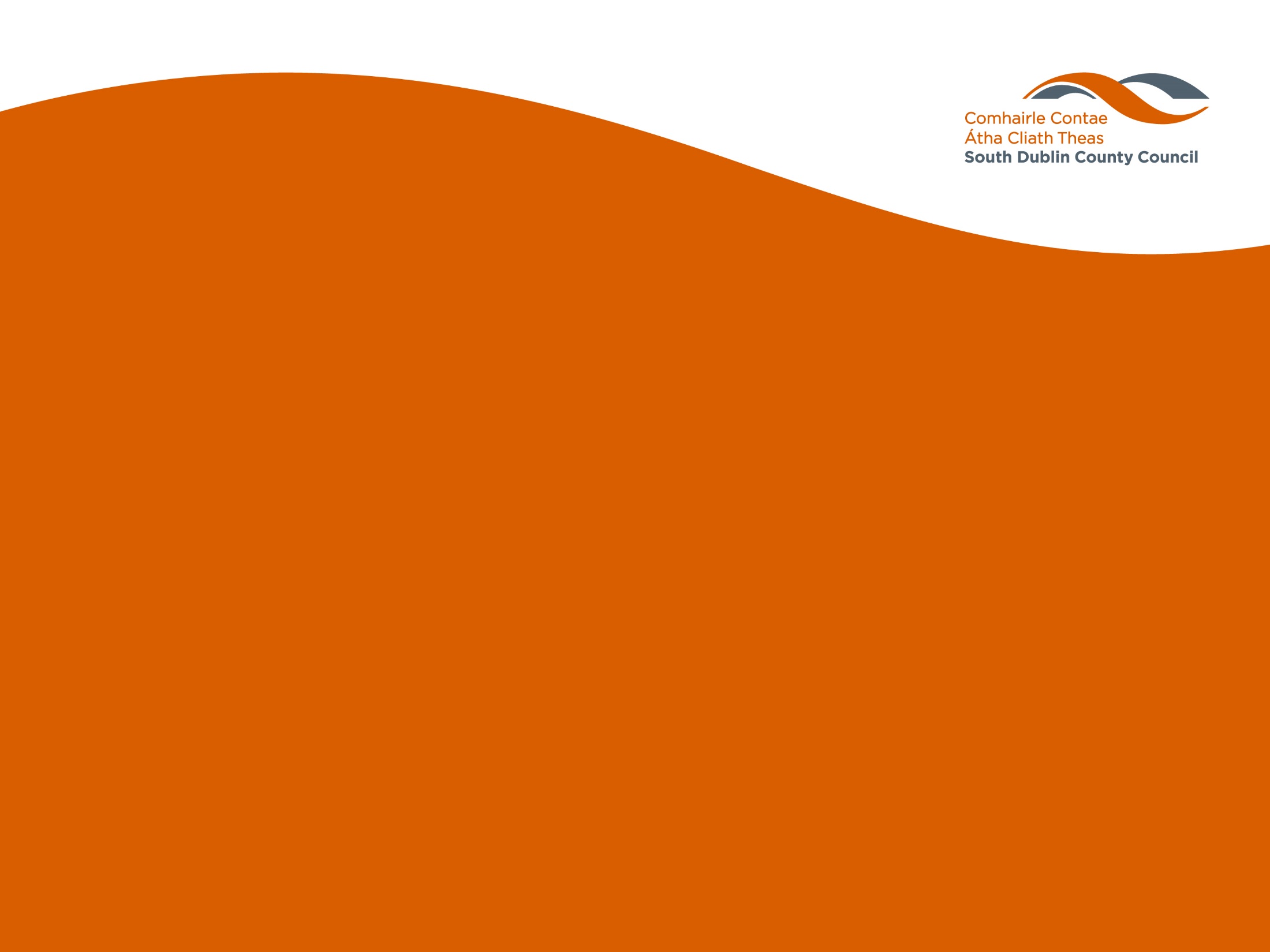 Homeless/Allocations Update 
May 2023
(including Homeless Presentations & Exits)
Housing Strategic Policy Committee
30th May 2023
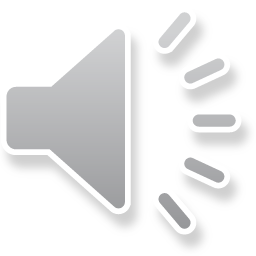 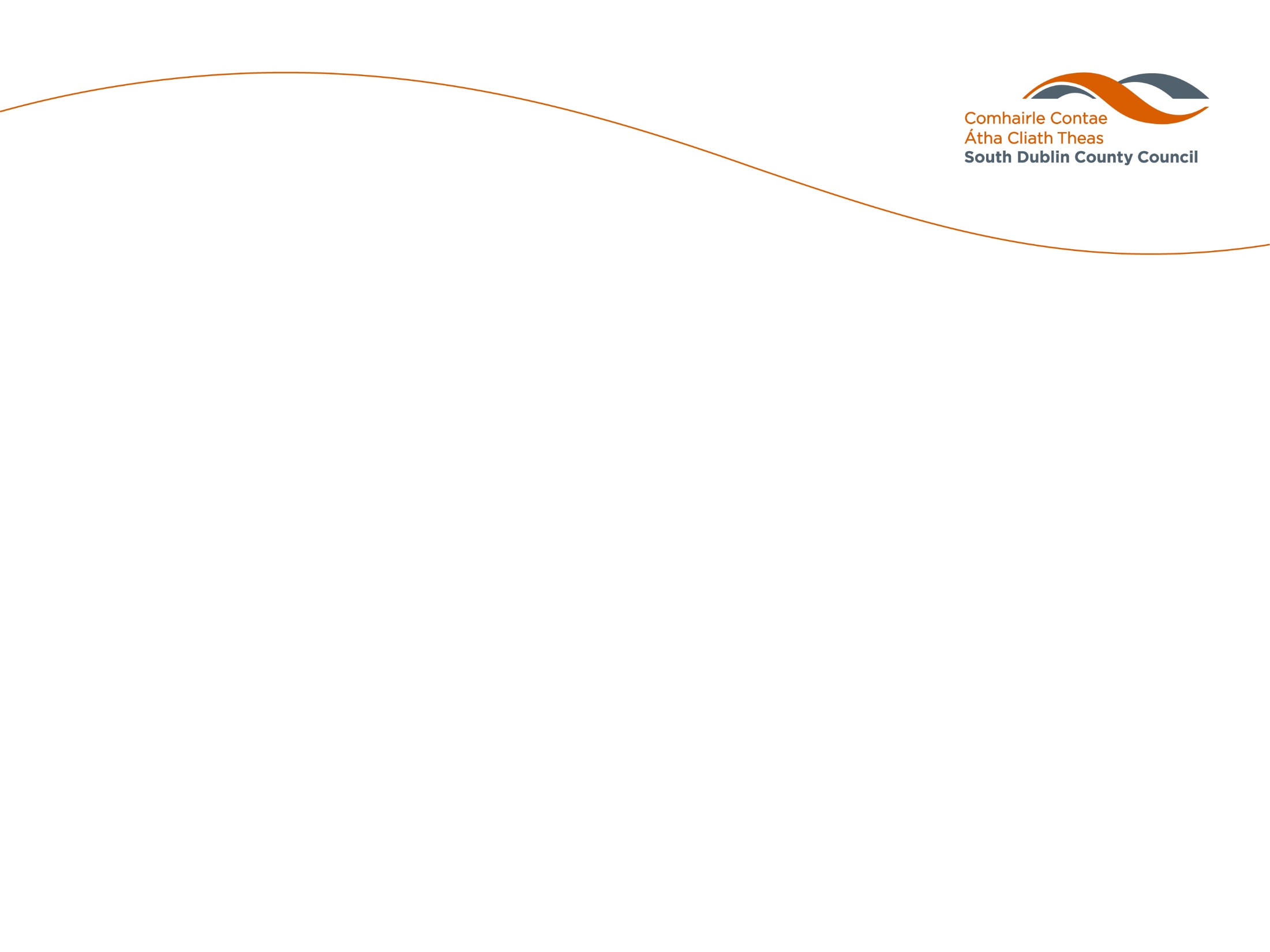 Social Housing List
1st May 2023
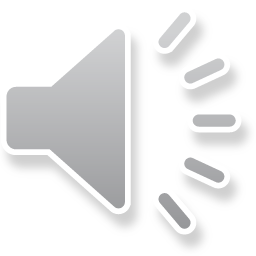 New Applications 2023
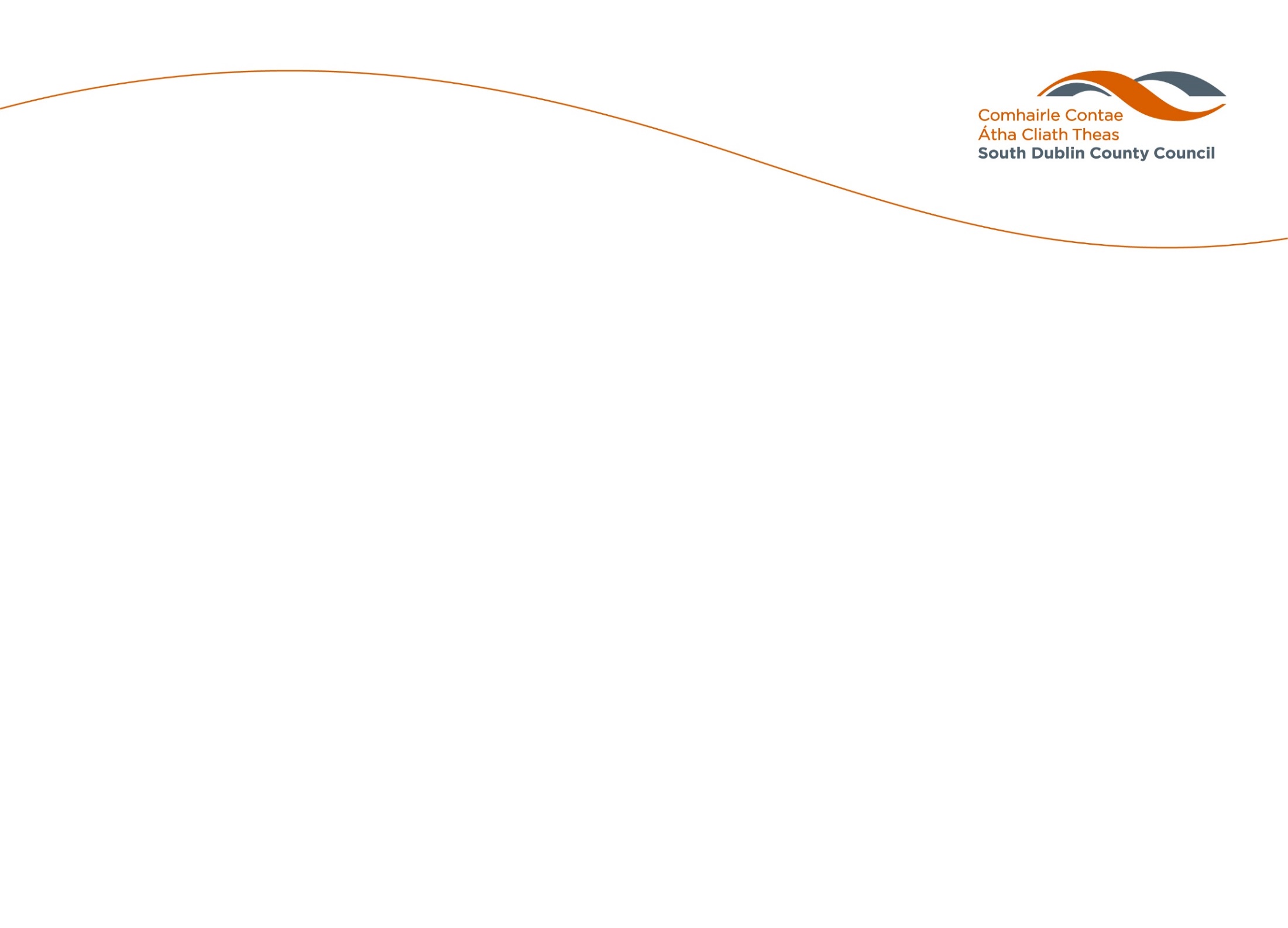 Allocations Report
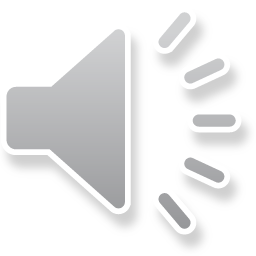 * 6 Medical transfers
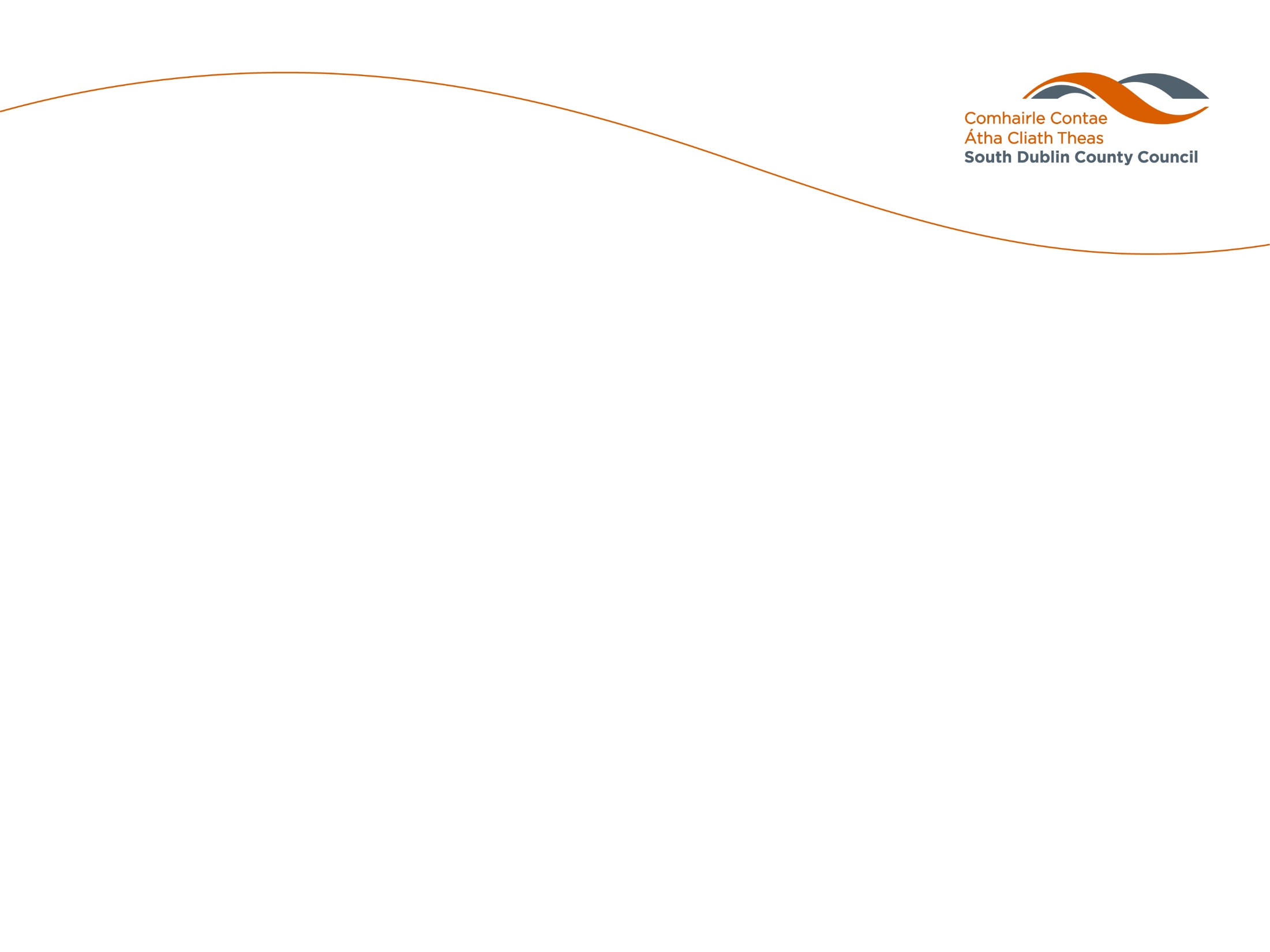 Allocations Report 2023
By Bedroom Size/Electoral Area and Avg Time on List
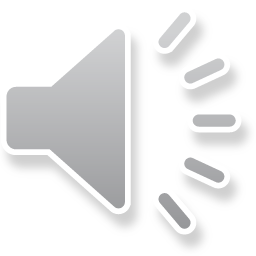 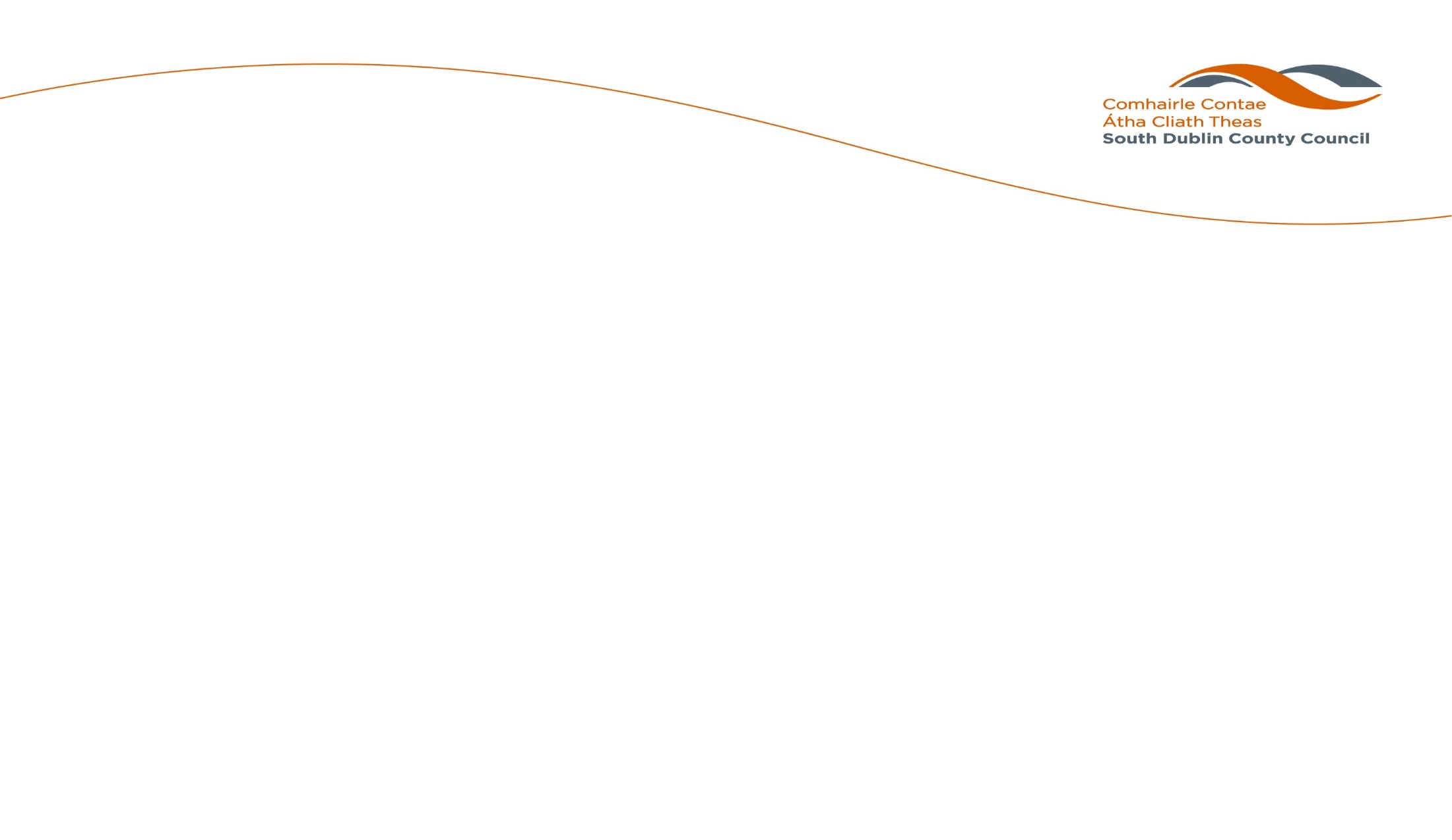 Refusals of Properties
193 refusals in 2022
42 refusals in 2023 to date
7 refusals from families in EA
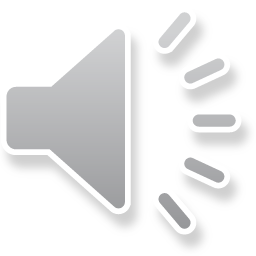 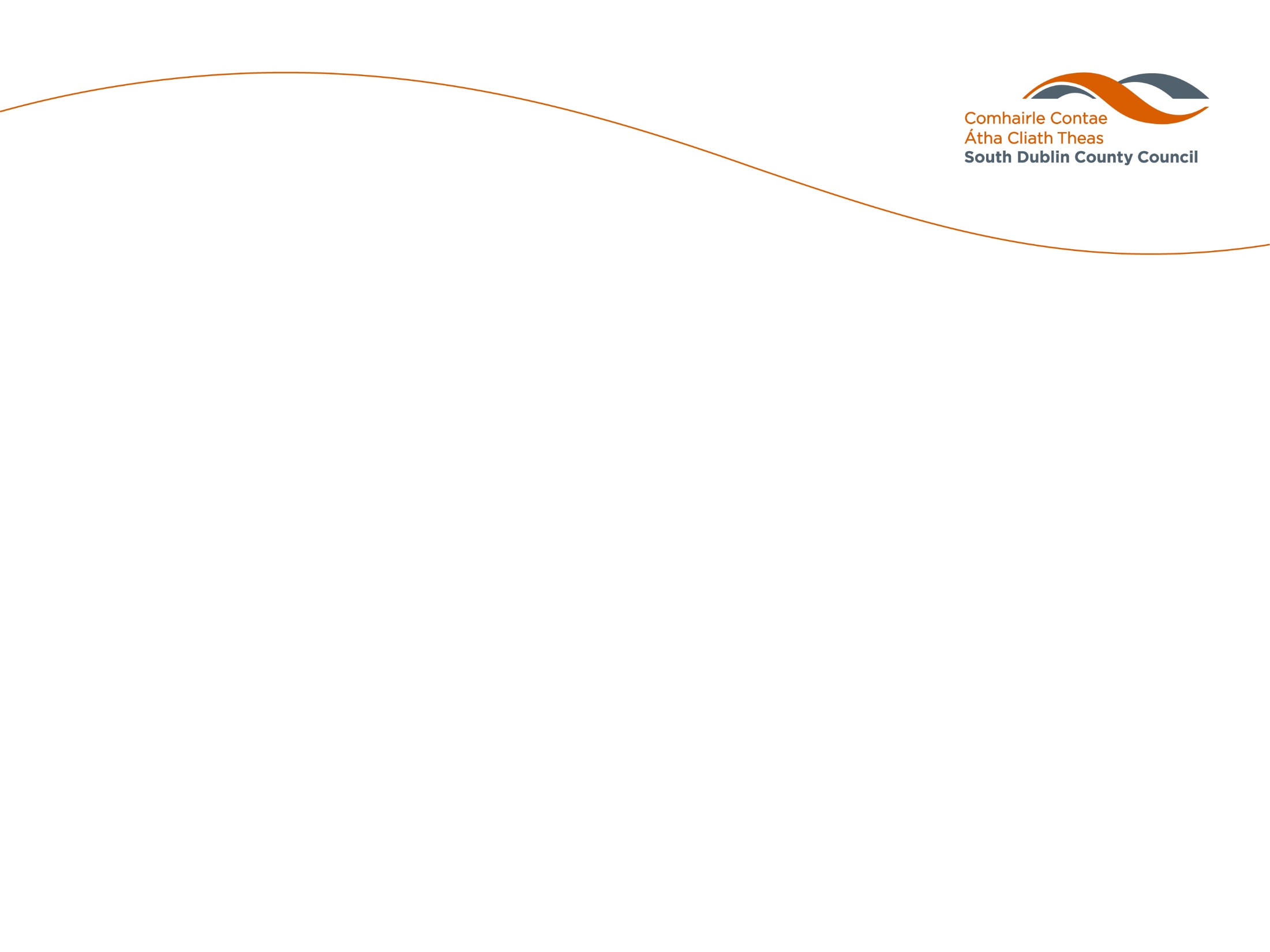 Homeless Register
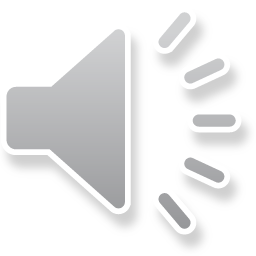 Self Accommodate 2023
Rough Sleeper Count March 2023
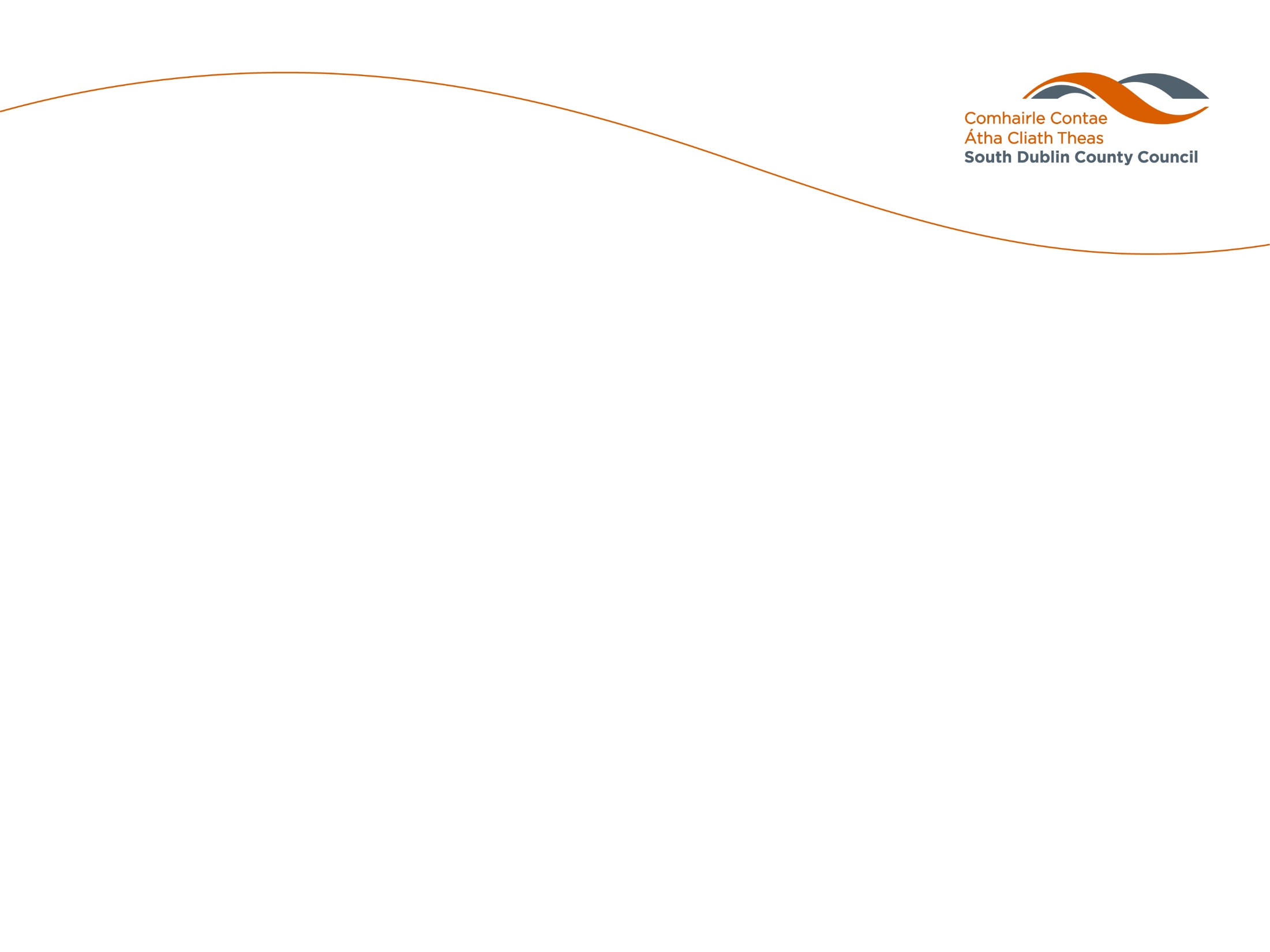 Homeless Need
(% of Housing List)
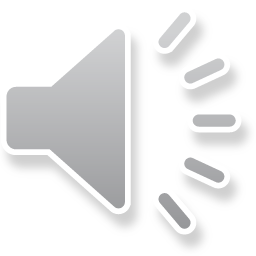 Exits from Emergency Accommodation
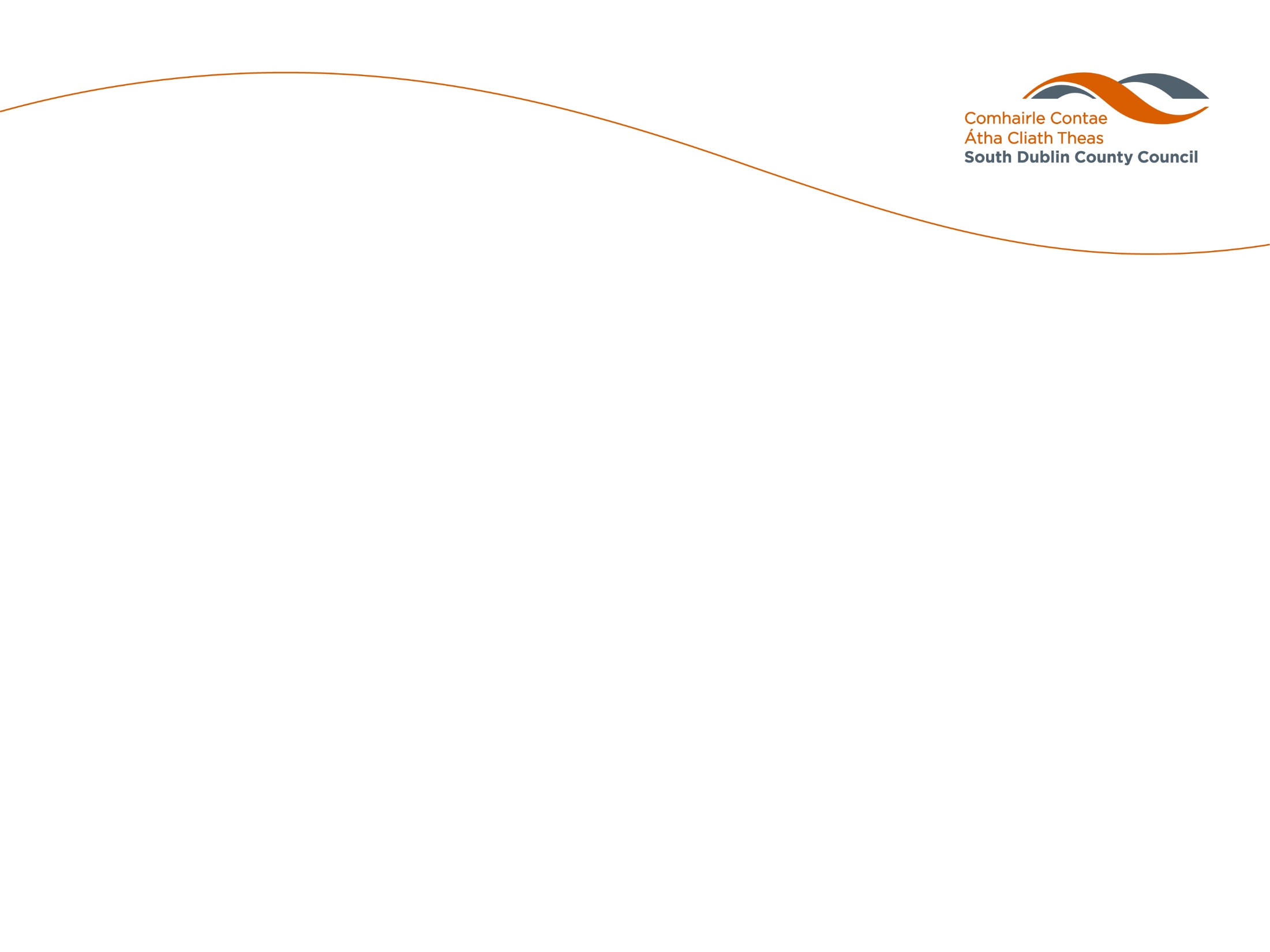 Age Friendly Housing Demand & Rightsizing Opportunities
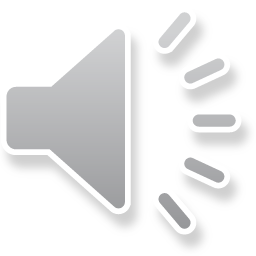 Medical Priority List (including Transfers)